«КТО ВЛАДЕЕТ ИНФОРМАЦИЕЙ, ТОТ ВЛАДЕЕТ МИРОМ!»
Ротшильды.
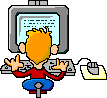 Урок информатики5 классУчитель: Красняк К.АМОУ «Воскресеновская СОШ»2009 год
Информация должна быть:
Актуальная
Полная
Понятная
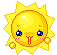 Достоверная
Полезная
Виды информации
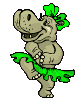 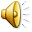 1,2,3,4…∞
Передача  информации
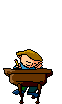 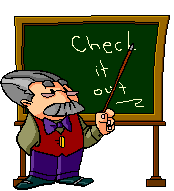 Информационный канал
Источник информации
Приёмник информации
Что такое кодирование?
КОДИРОВАНИЕ – процесс передачи информации с помощью некоторого кода.
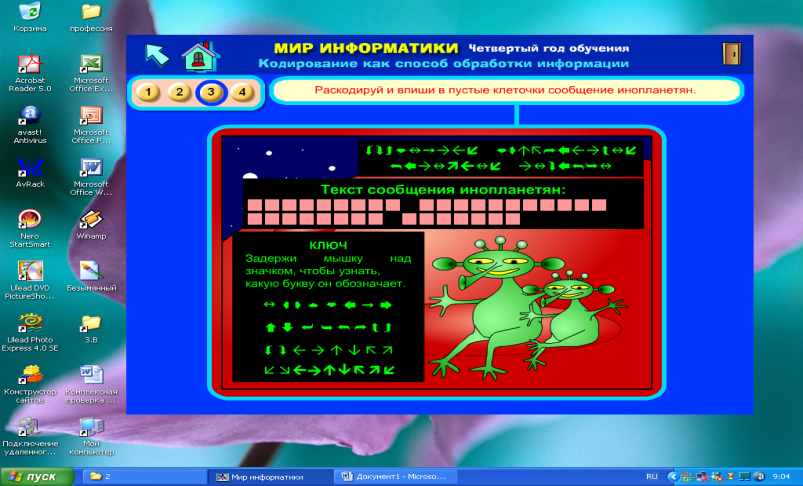 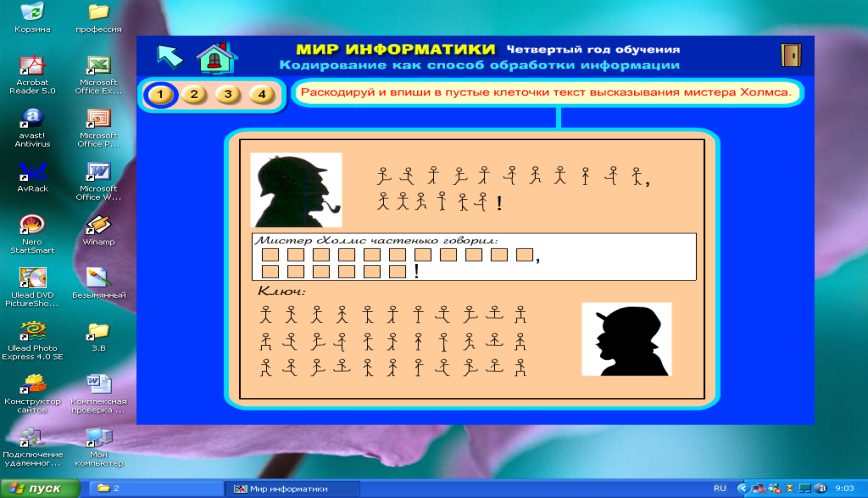 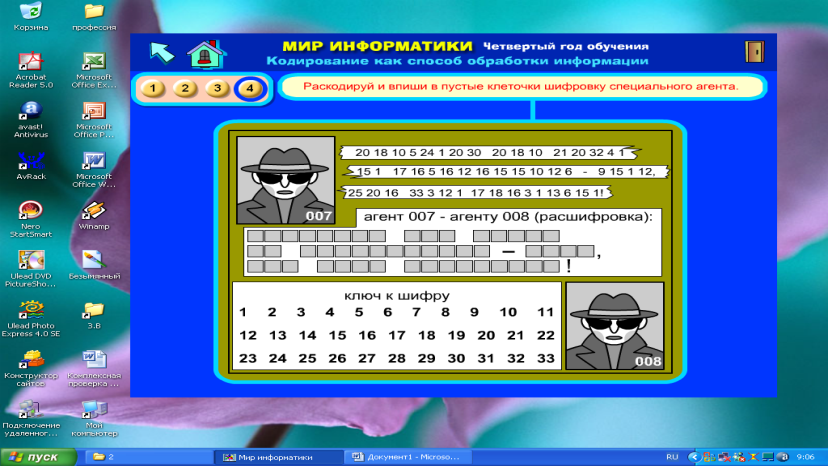 Загадка Шерлока Холмса:                    «Пляшущие человечки»
Раскодируйте и впишите в пустые клеточки текст высказывания мистера Холмса
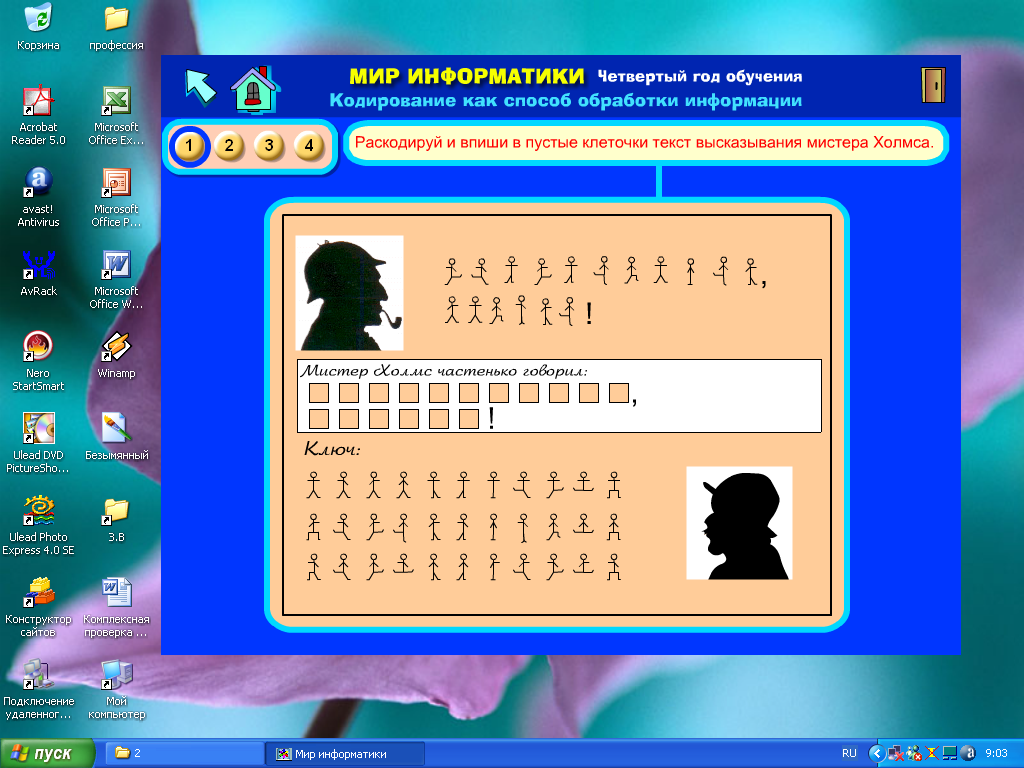 Агент 007 – агенту 008
Расшифруйте послание.
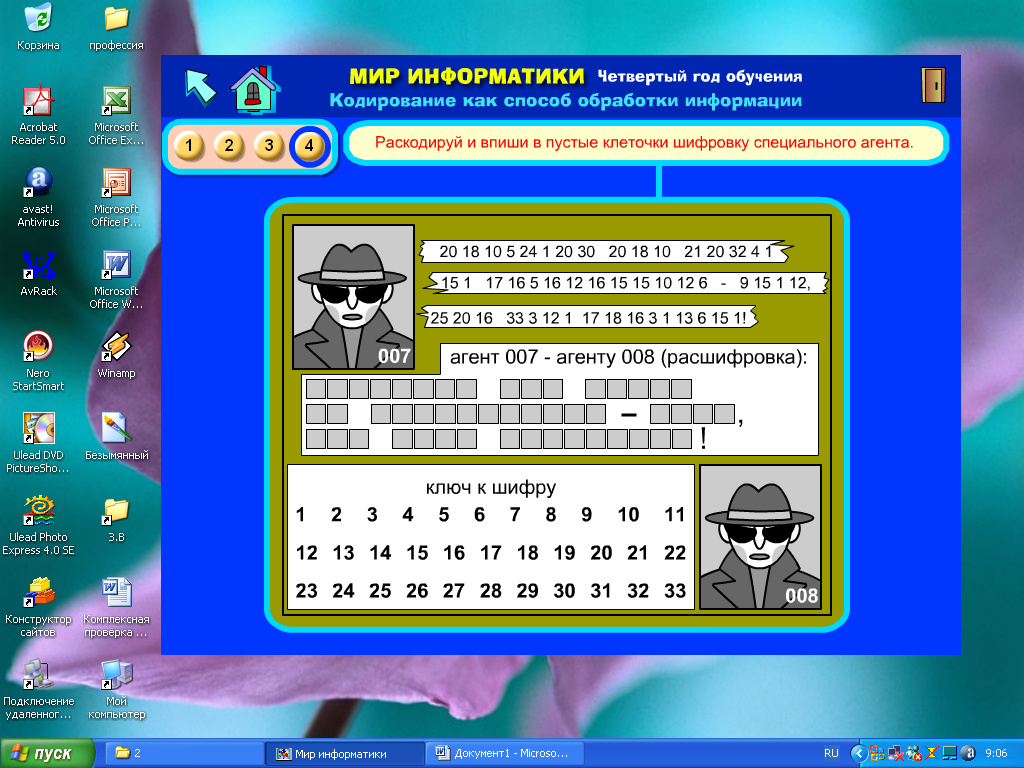 Послание из космоса
Раскодируйте и впишите в пустые клеточки сообщение инопланетян
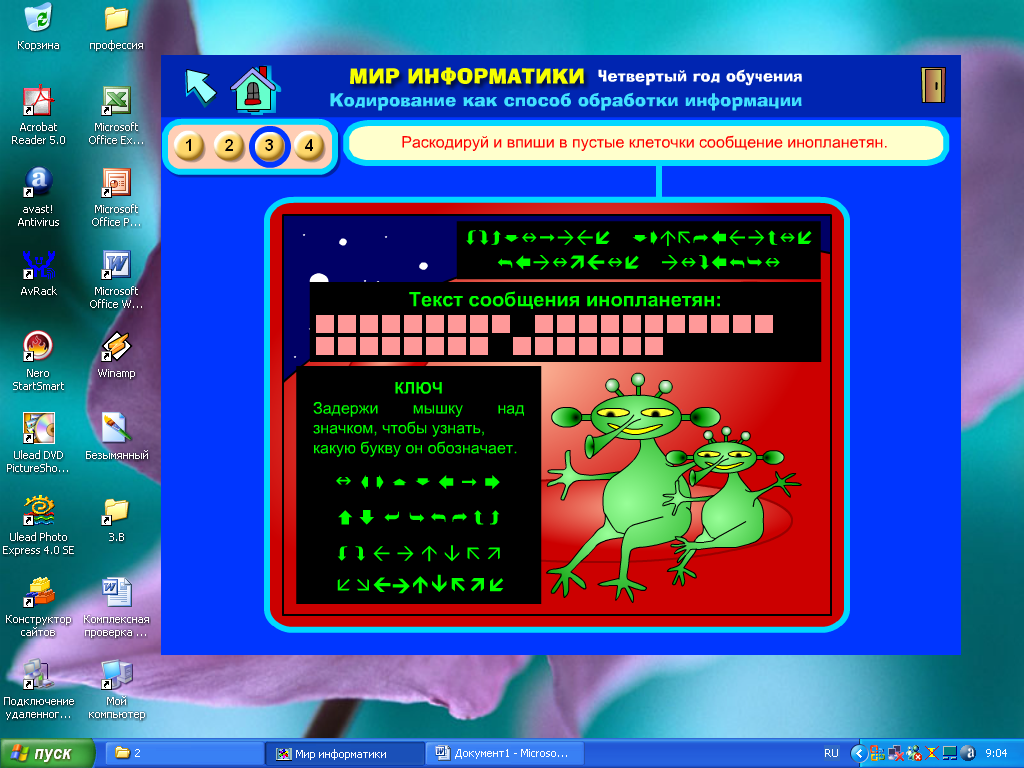 Проверь себя
Элементарно, Ватсон!
 Тридцать три утюга на подоконнике – знак, что явка провалена!
 Продаётся двухместная летающая тарелка.
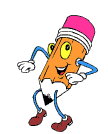 Молодцы!